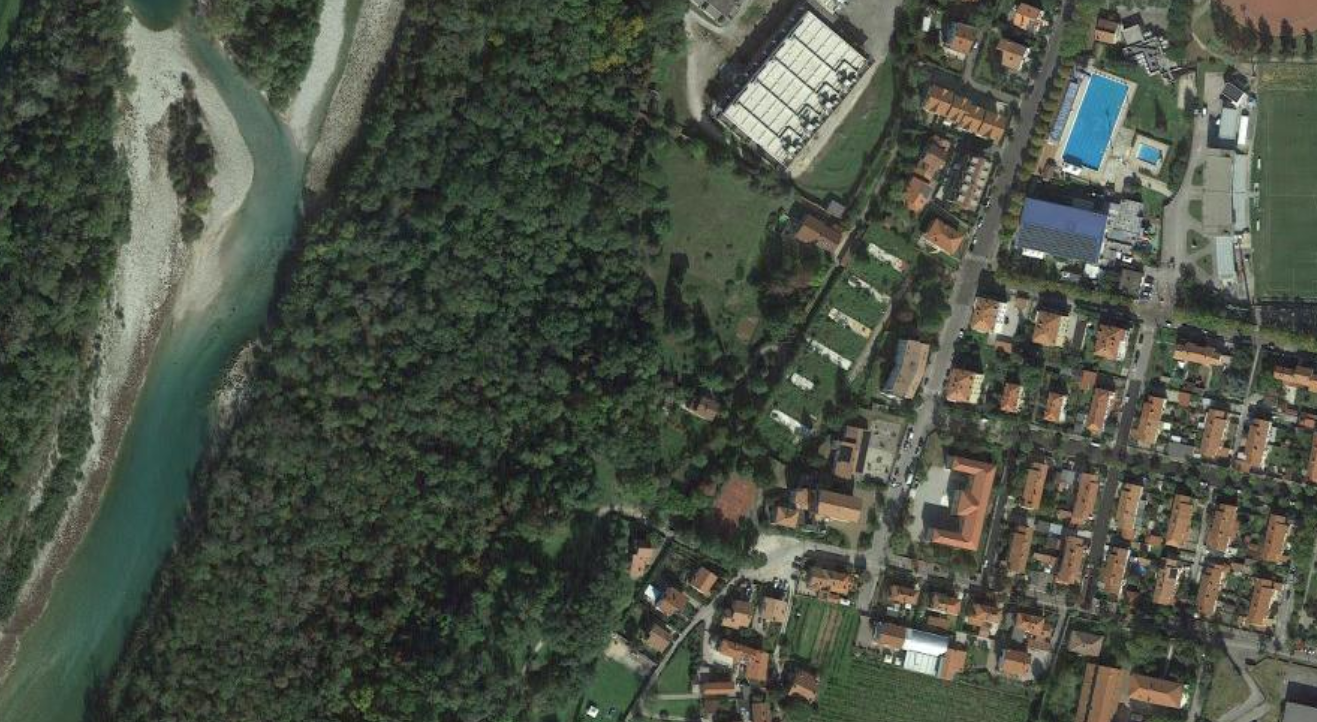 AREA DI PROGETTO

Centro abitativo per anziani
via della Campagnuzza n. 74
Gorizia
EDIFICIO DI TRE PIANI
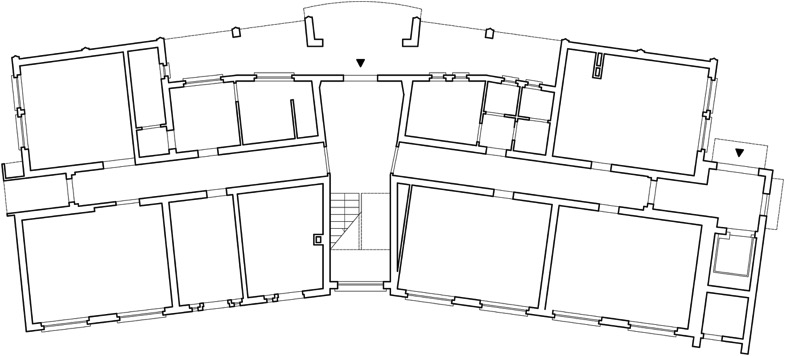 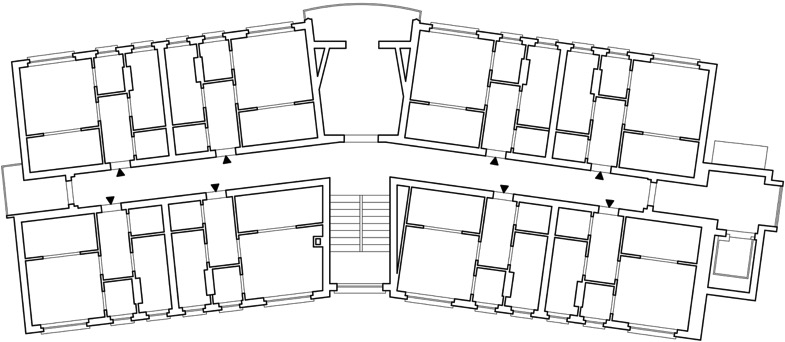 Piano secondo
Piano terra
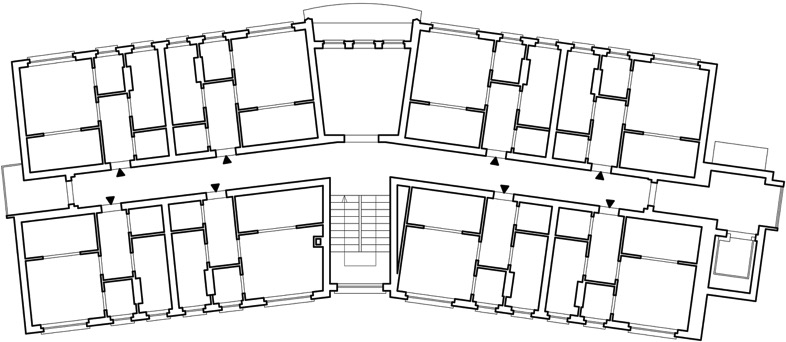 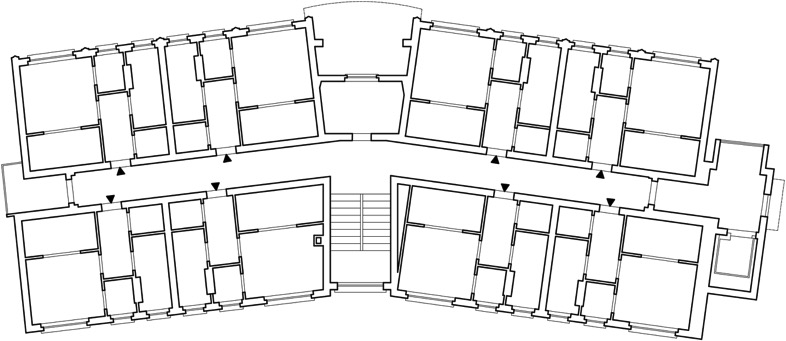 Piano terzo
Piano primo
Piano terra
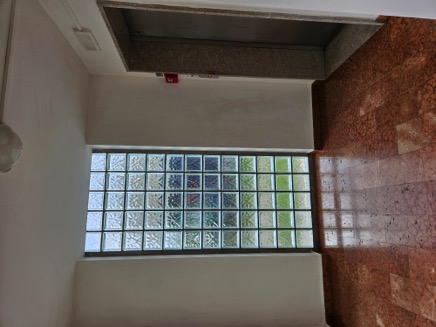 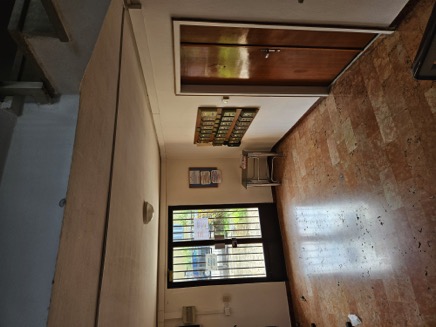 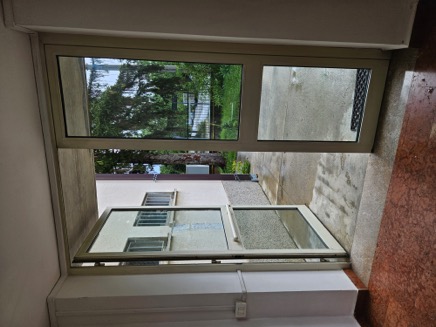 1
2
3
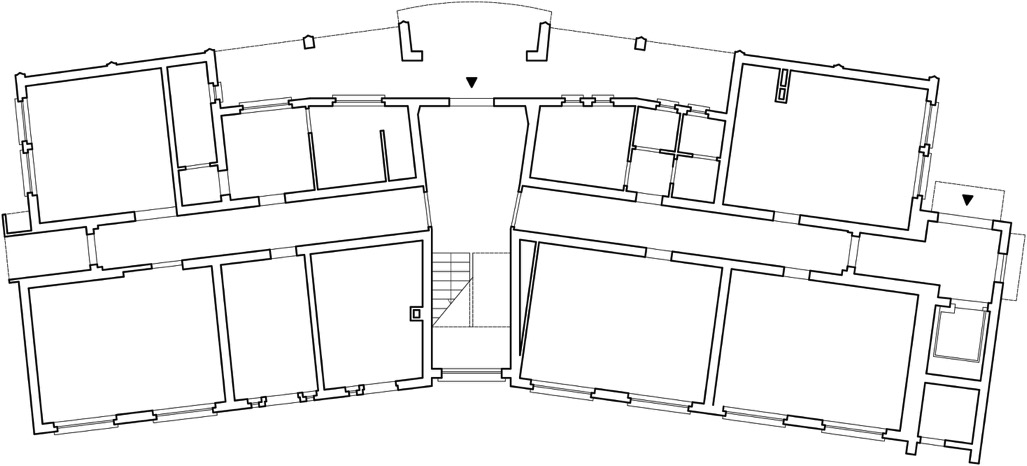 3
1
2
Piano primo
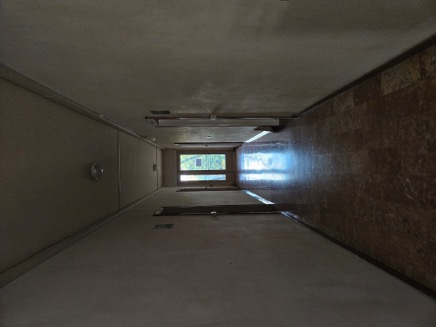 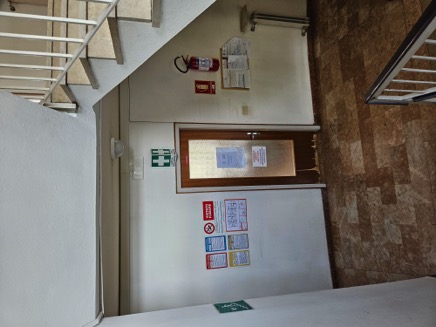 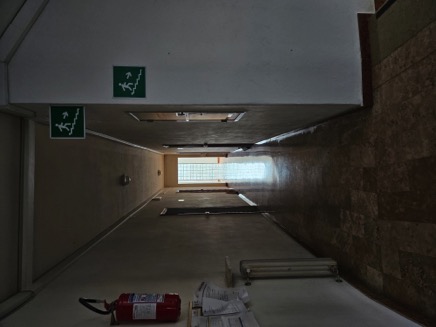 1
2
3
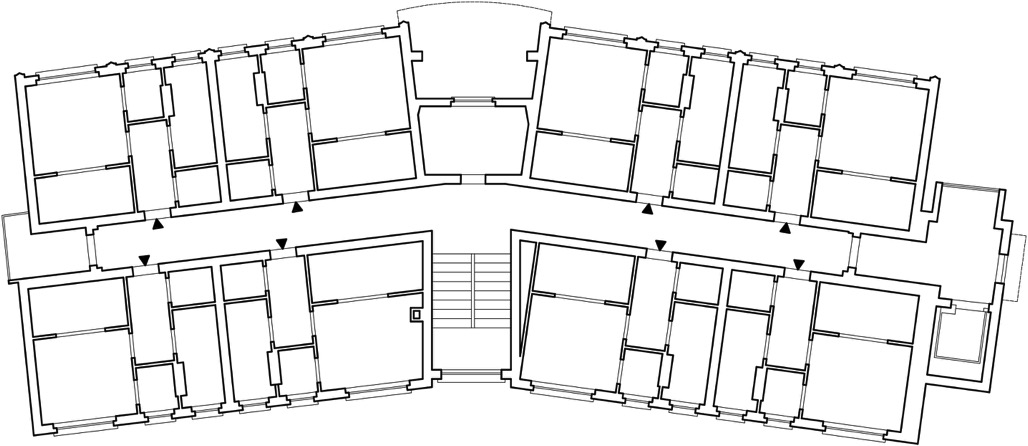 1
2
3
Piano secondo
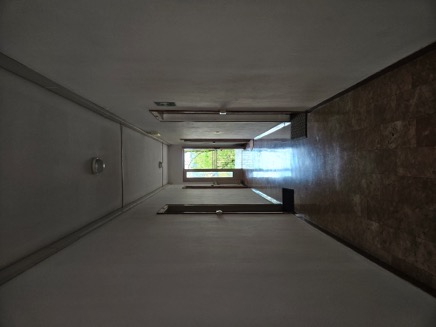 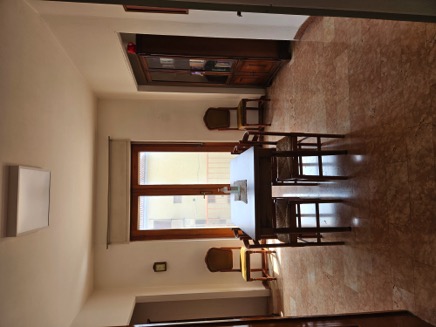 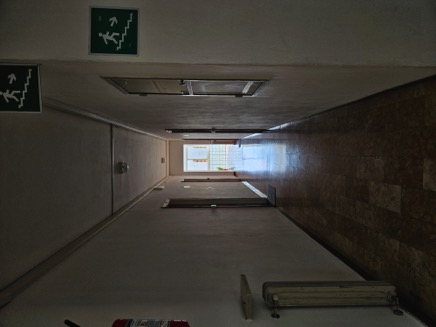 1
2
3
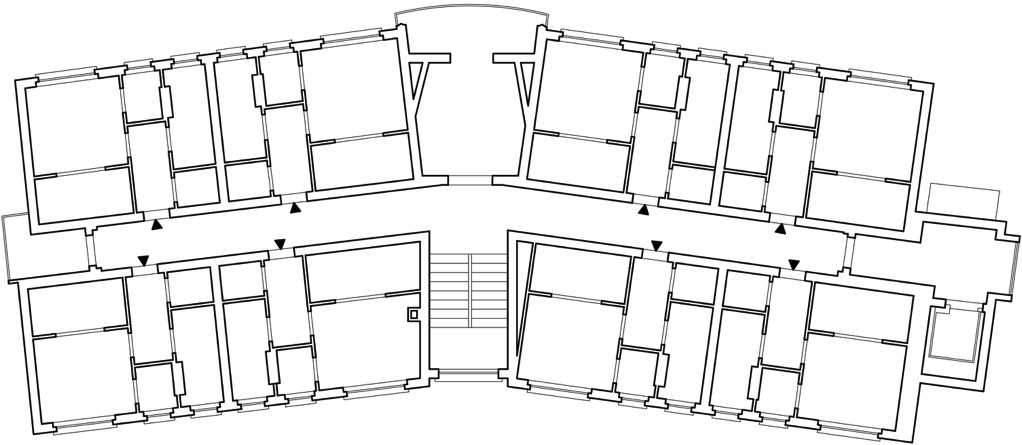 5
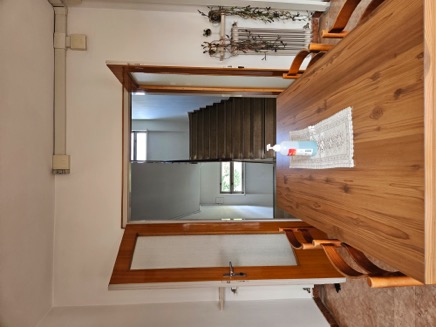 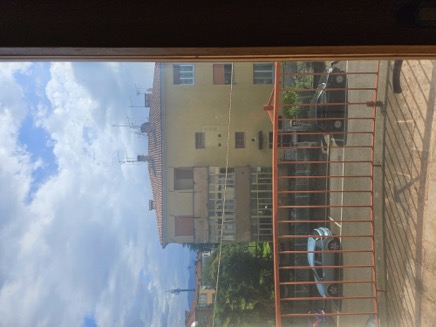 4
1
2
3
4
5
Piano terzo
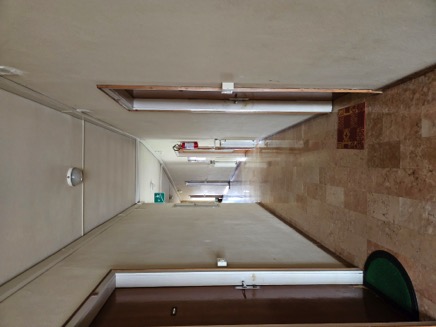 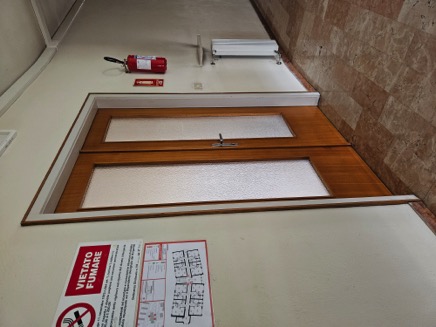 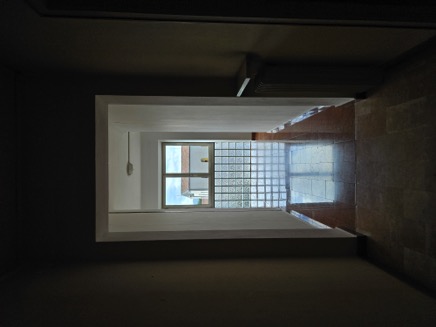 1
2
3
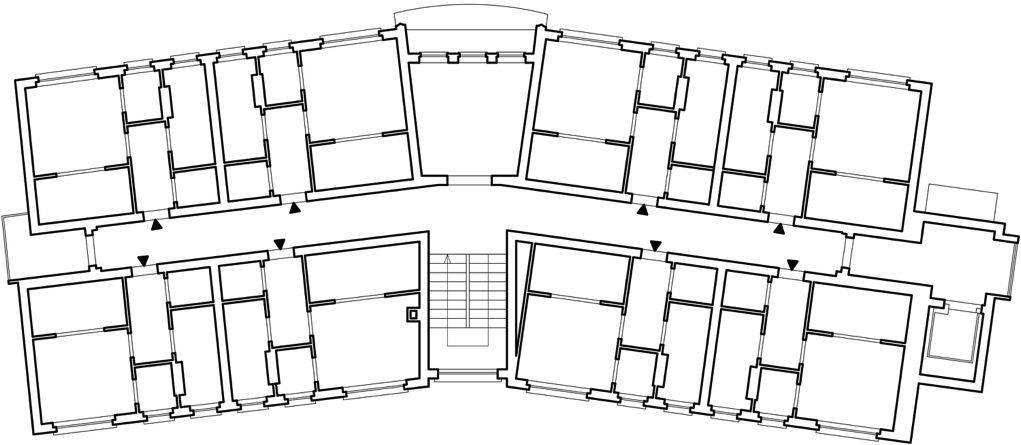 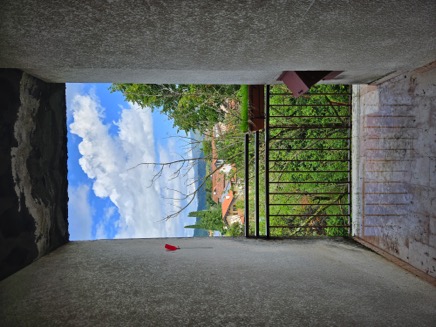 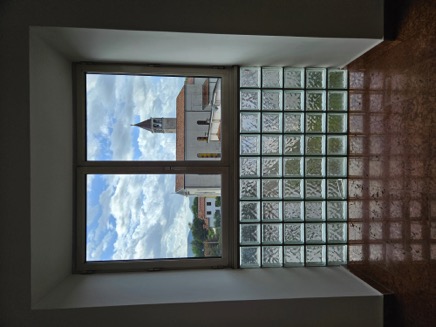 1
2
4
3
5
4
5
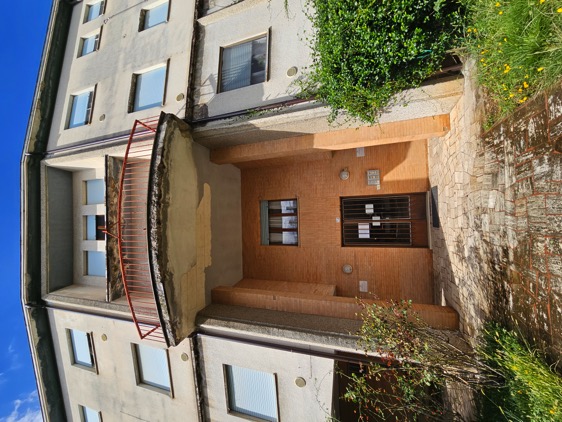 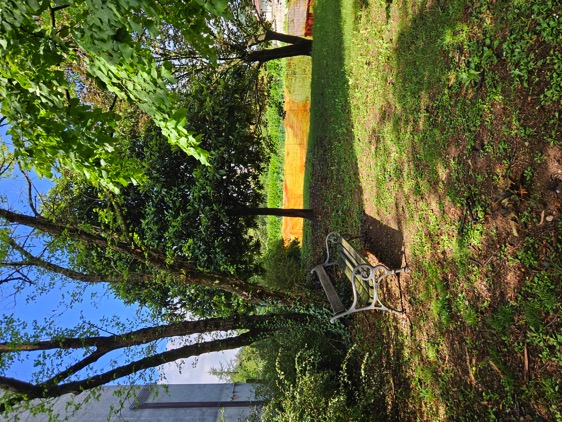 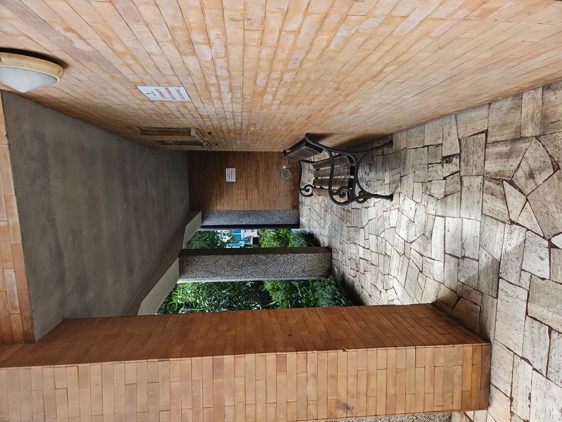 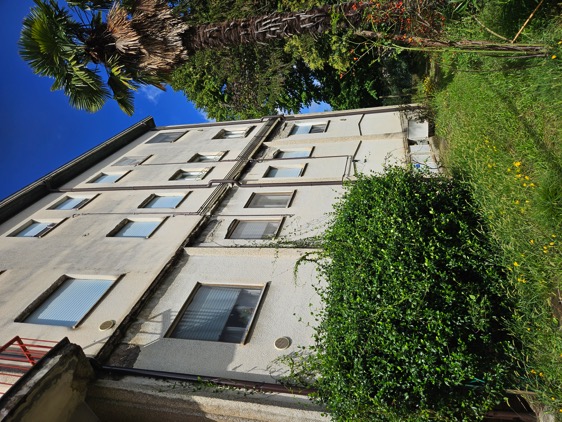 1
2
3
4
3
1
2
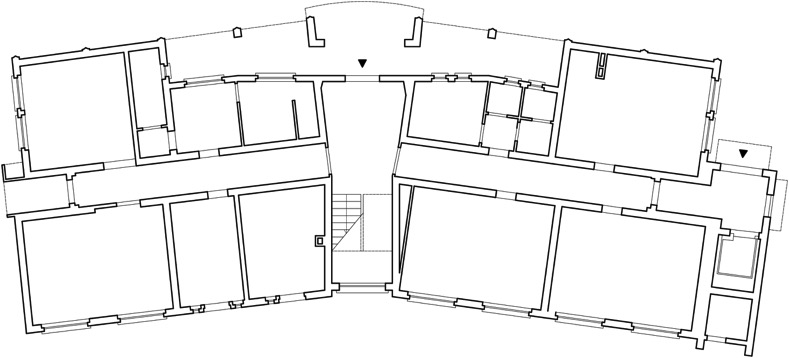 4